Муниципальный конкурс 
проектно–исследовательских работ по английскому языку 
“Young explorers – 2019”
Внеурочная реальность: сравнительный анализ внеклассной деятельности младших школьников в России и Англии
Выполнил: ученик 3Б класса 
МБОУ школа №16
 Лапшин Руслан
Руководитель: 
Конаныхина Татьяна Евгеньевна
Учитель английского языка
Объект исследования:
Российские и английские школьники младших классов

Предмет исследования:
Внеклассная деятельность

Гипотеза:
Российские и английские школьники посещают кружки по интересам
Цель исследования:изучить, как и где проводят свободное от уроков время российские и английские школьники младших классов

Задачи исследования:1. Познакомиться с кружками в нашем городе.
2. Узнать, как устроена внеклассная жизнь английских школьников. 
3. Проанализировать, чем отличается внеклассная жизнь российских и английских школьников.
Кружки в моем городе
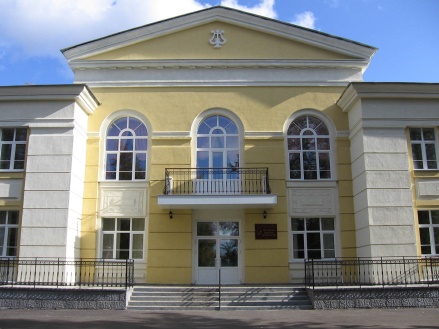 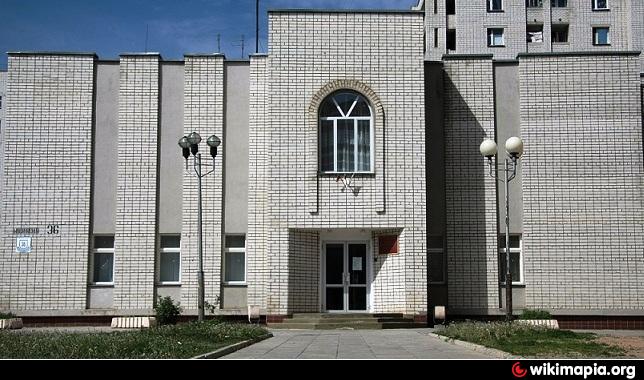 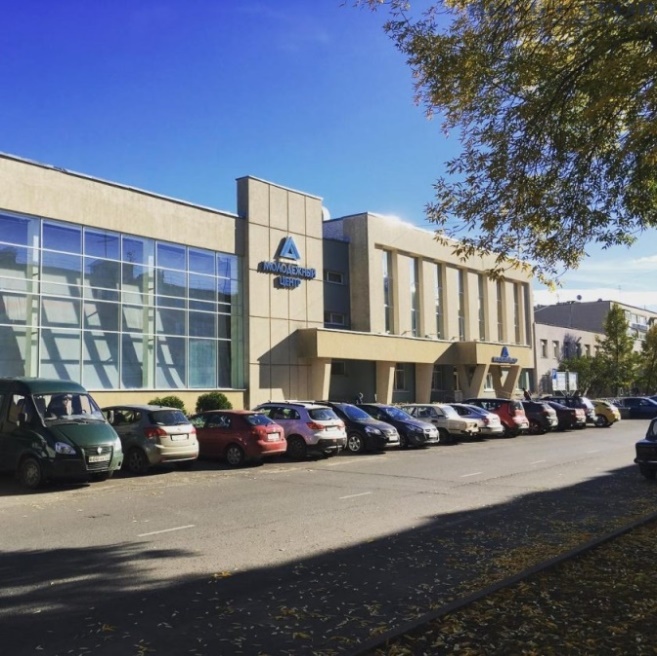 ДШИ
МЦ
ДШИ №2
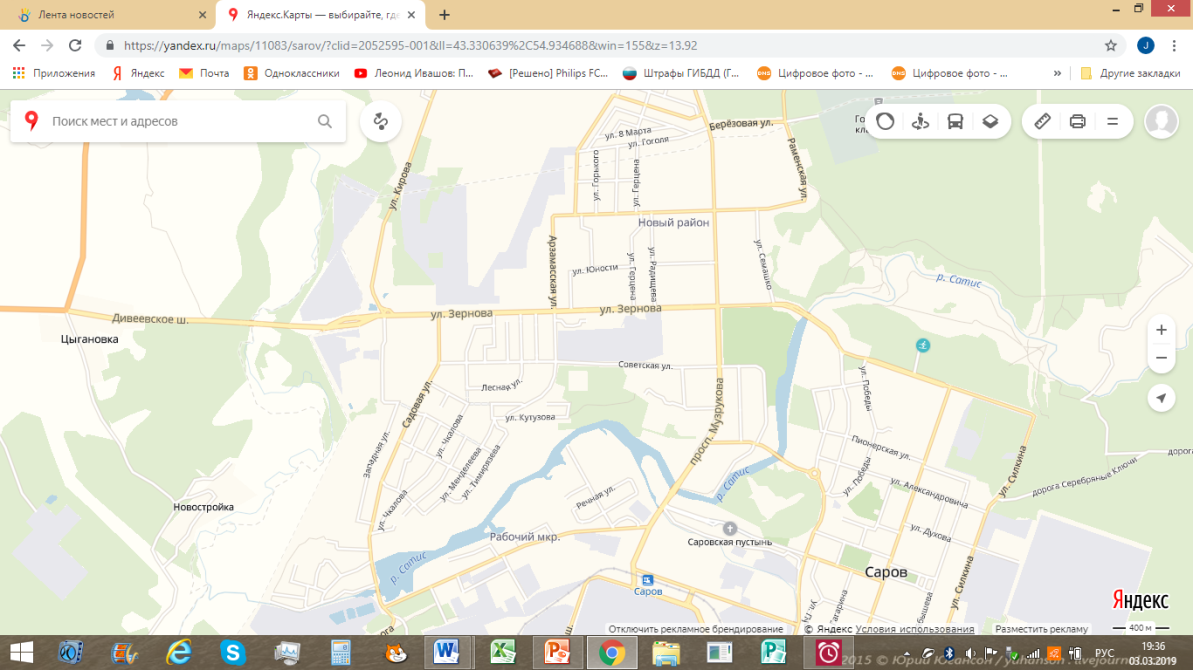 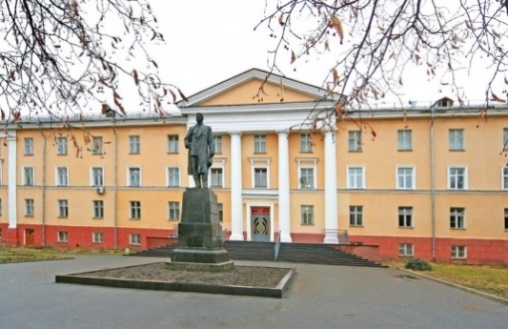 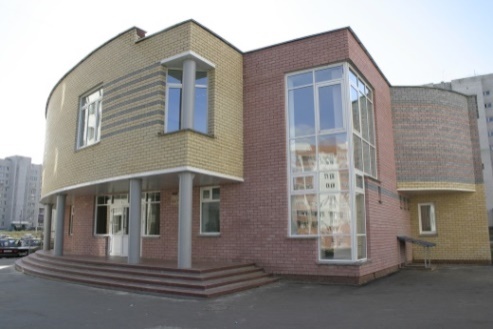 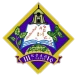 Саров
ДДТ
СЮТ
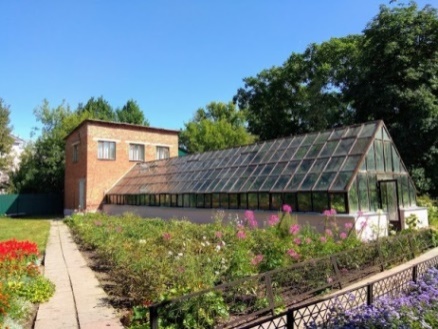 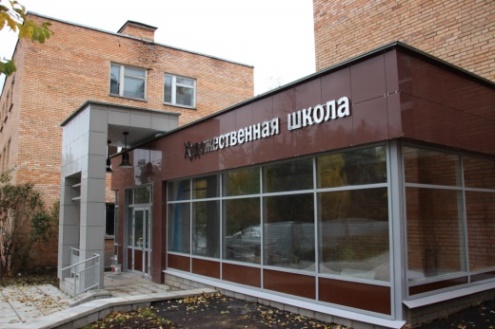 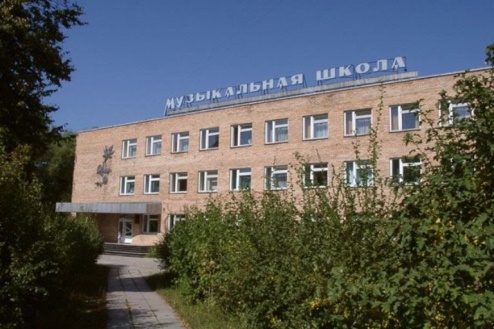 СЮН
ДХШ
ДМШ
Объединения в ДДТ
Техническое
Художественное
Культурологическое
ДДТ
Спортивное
Декоративно-

 прикладное
Естественно-

научное
Результаты опроса
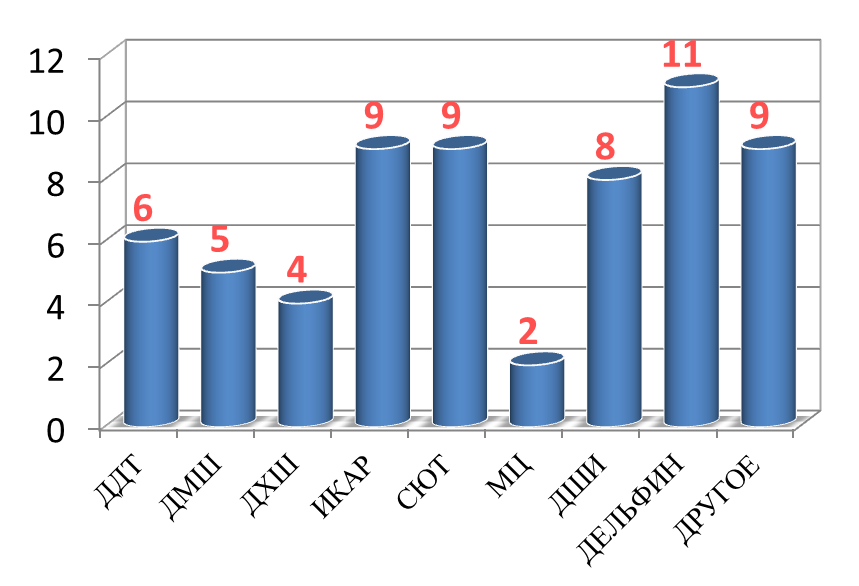 Распределение учащихся по кружкам и секциям
Количество учеников, посещающих 1, 2 или 3 объединения
Внеклассная жизнь английских школьников
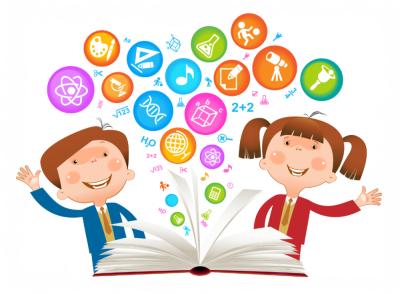 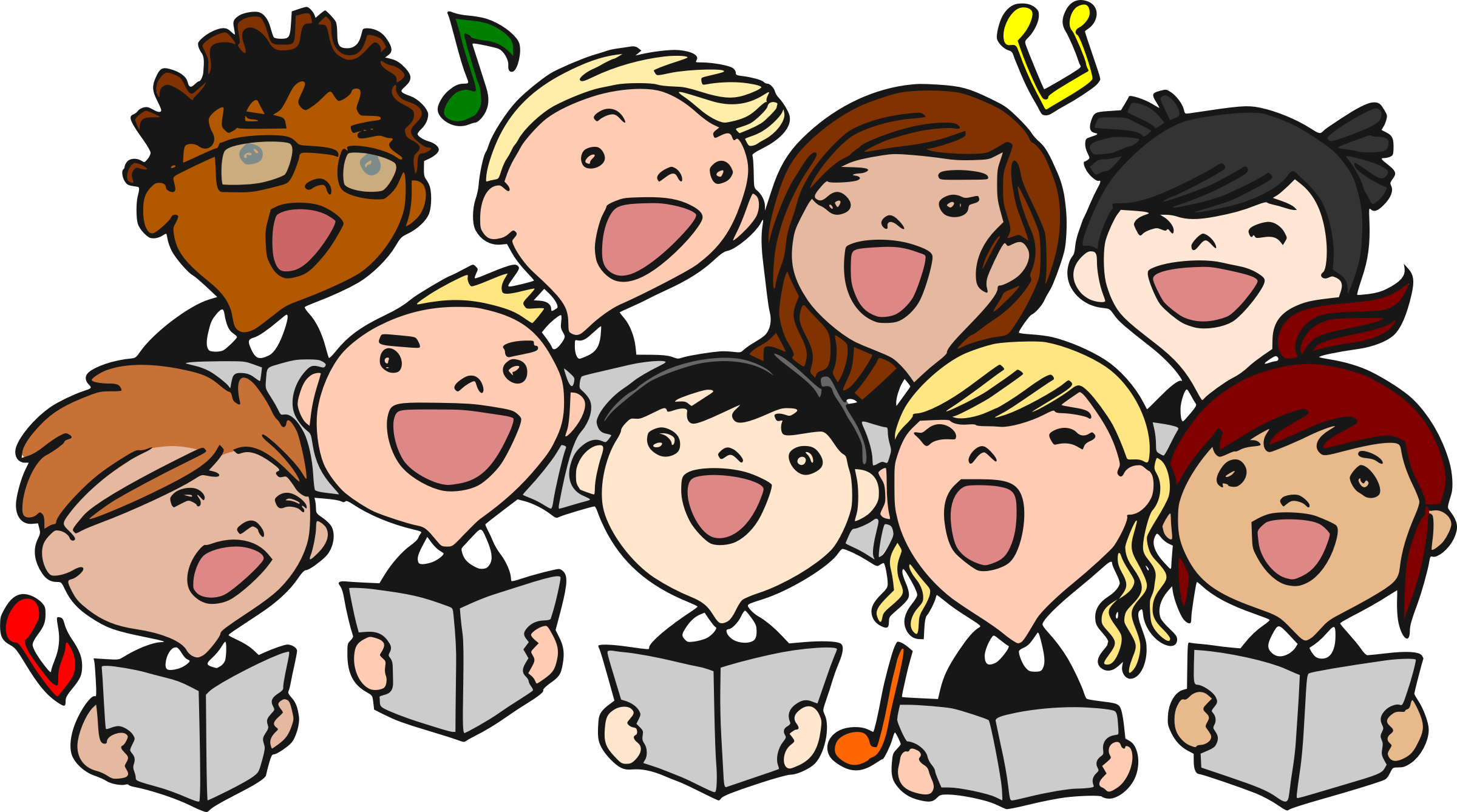 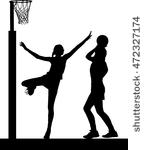 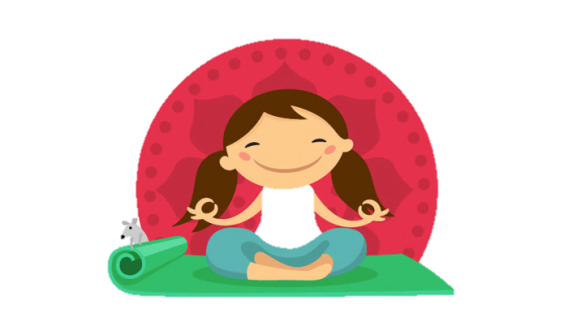 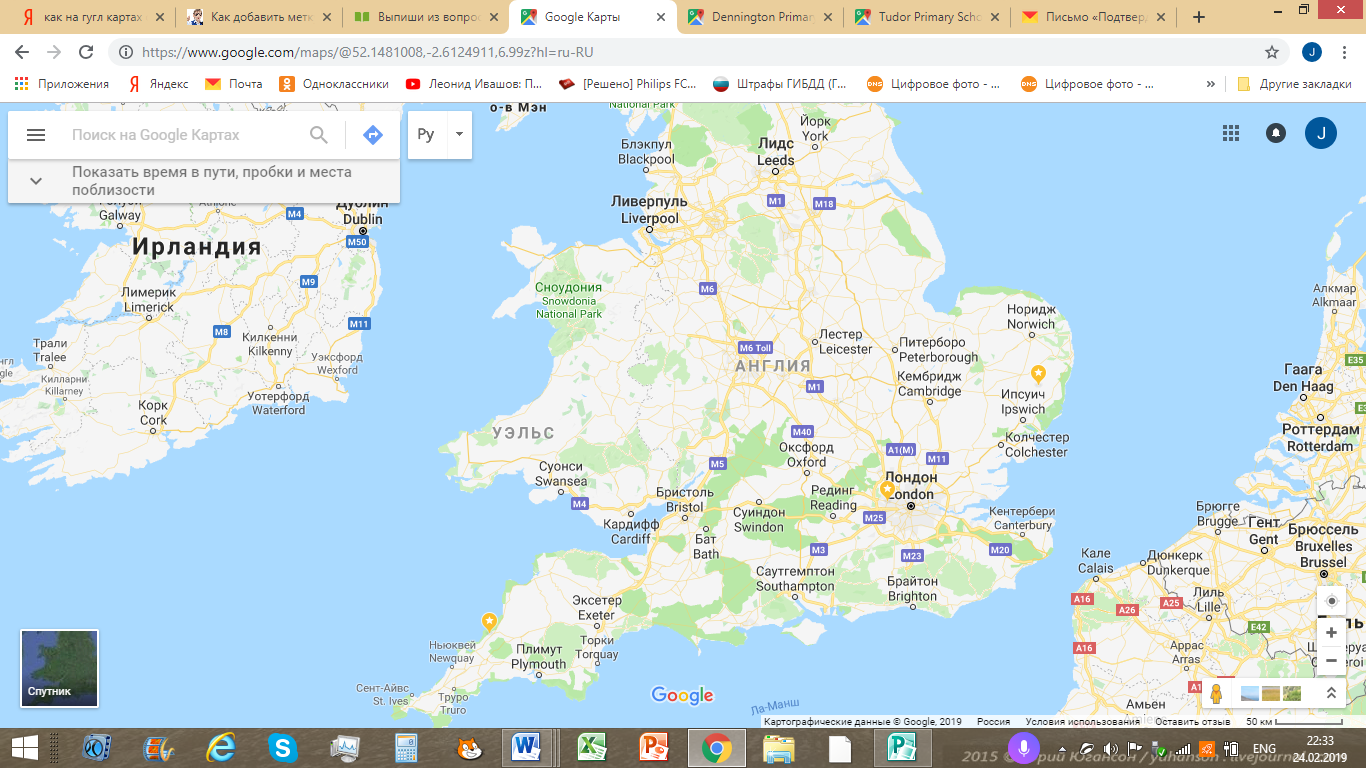 Camelford
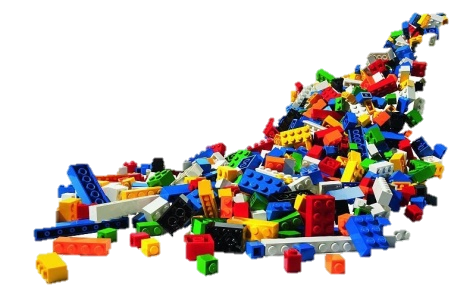 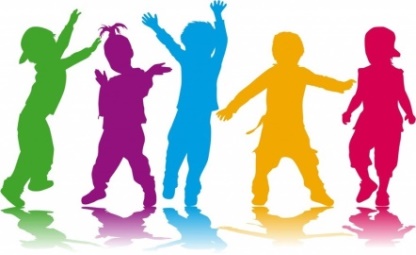 £10  867 рублей
Внеклассная жизнь английских школьников
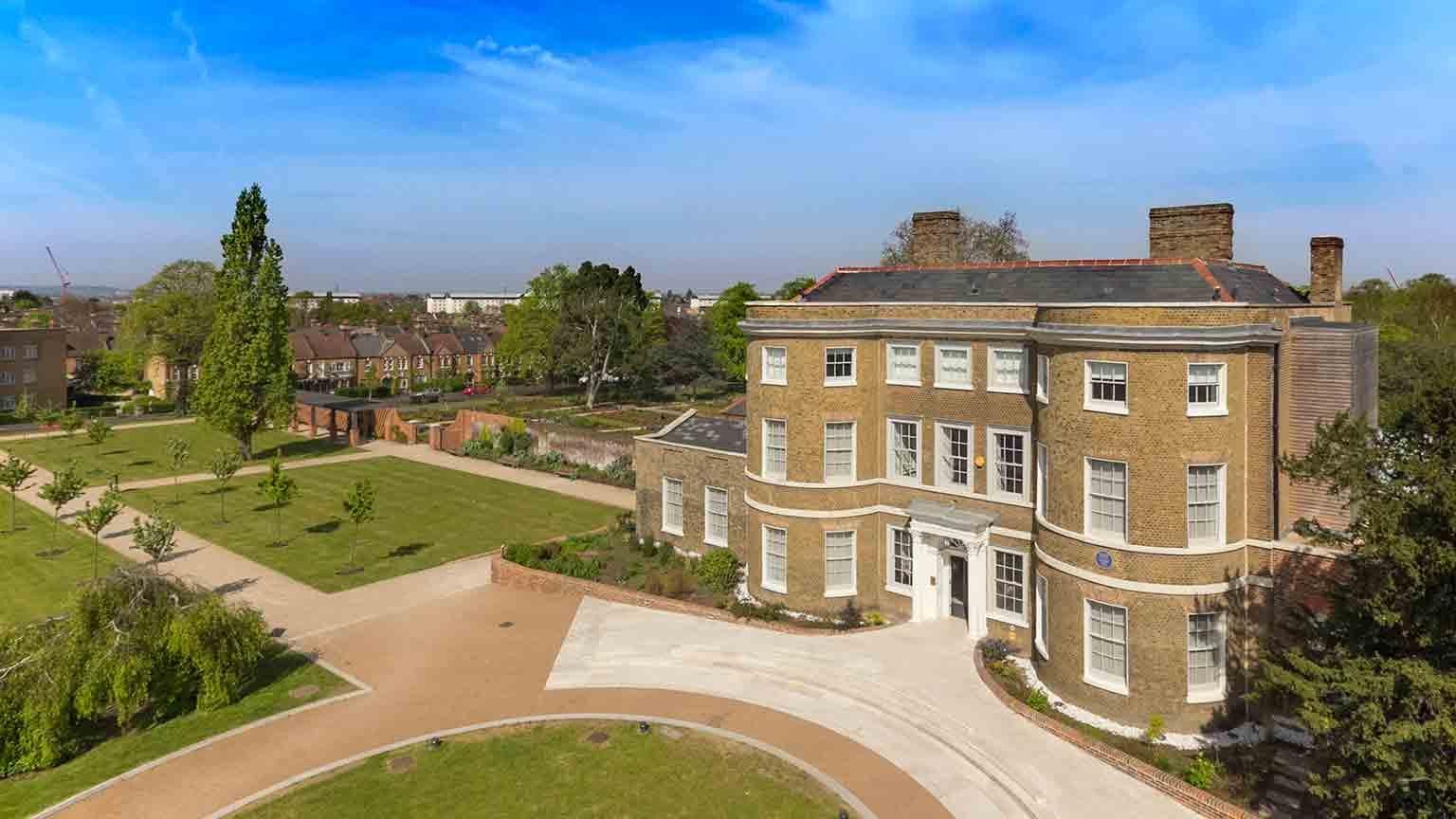 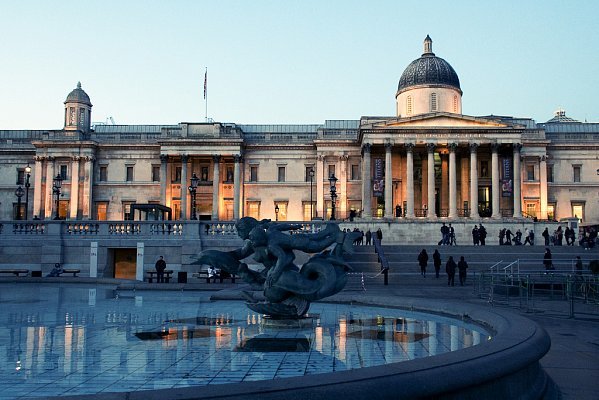 William Morris Gallery
The National Gallery
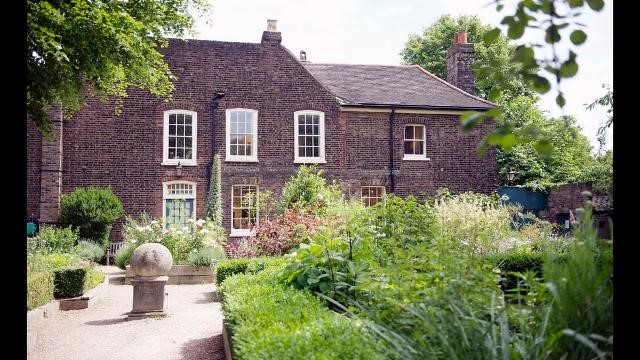 Vestry House Museum
Выводы
Внеурочная деятельность
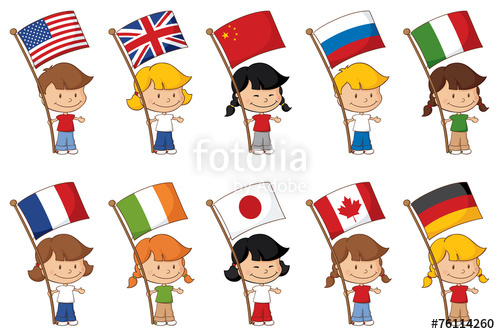 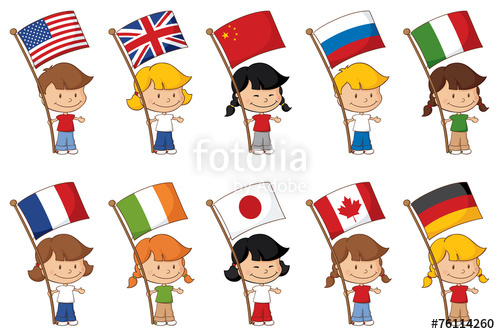 Gallerys
Museums
Parks
Сhurch
Школа
МБОУДО
School clubs
Художественное
Естественно-научное
Reading
Lego
Maths
Техническое
Science
Art
Декоративно-прикладное
Спортивное
Yoga
Netball
Культурологическое
Tech
Street Dance
Библиография
1. http://www.ru-uk.net
2. https://ru.wikipedia.org
3. https://www.edusarov.ru 
4. http://ddt-sarov.ru/
5. http://www.greatsmallschools.co.uk/dennington-school/
6. http://www.tudorprimary.co.uk/
7. http://www.camelford.cornwall.sch.uk/
8. https://zimamagazine.com/2016/02/ot-100-i-vy-she/
9. http://knowabroad.com/moj-london/zhizn-v-londone/vneshkol-ny-e-zanyatiya.html
10. Самый полный англо-русский русско-английский словарь с современной транскрипцией: около 500 000 слов / В.К. Мюллер. — Москва: Издательство АСТ, 2016. — 800 с.
Спасибо за внимание!